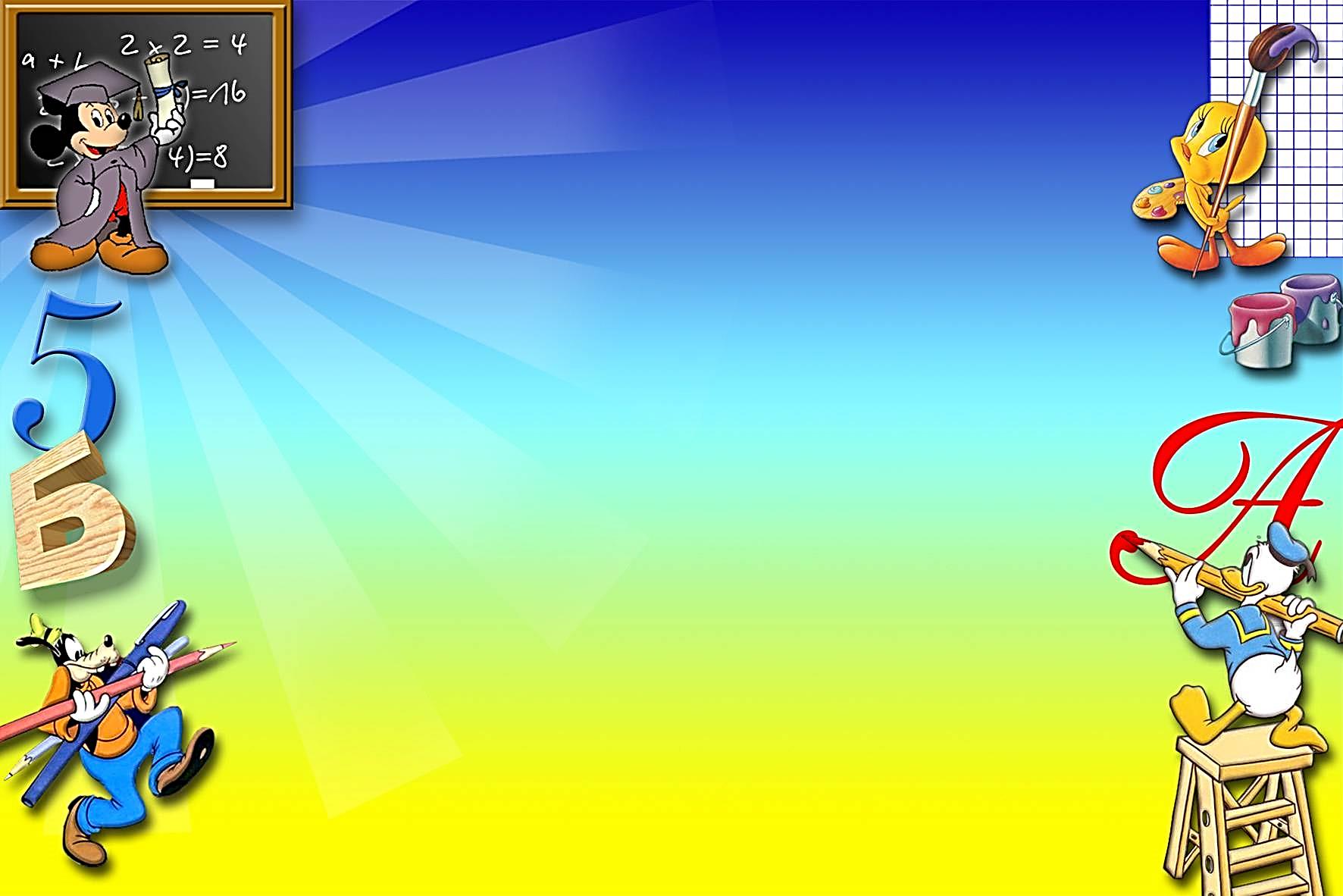 Фестиваль математических идей
Подготовила
Воспитатель: Полынских Д.И.
Подготовительная группа «Василёк»
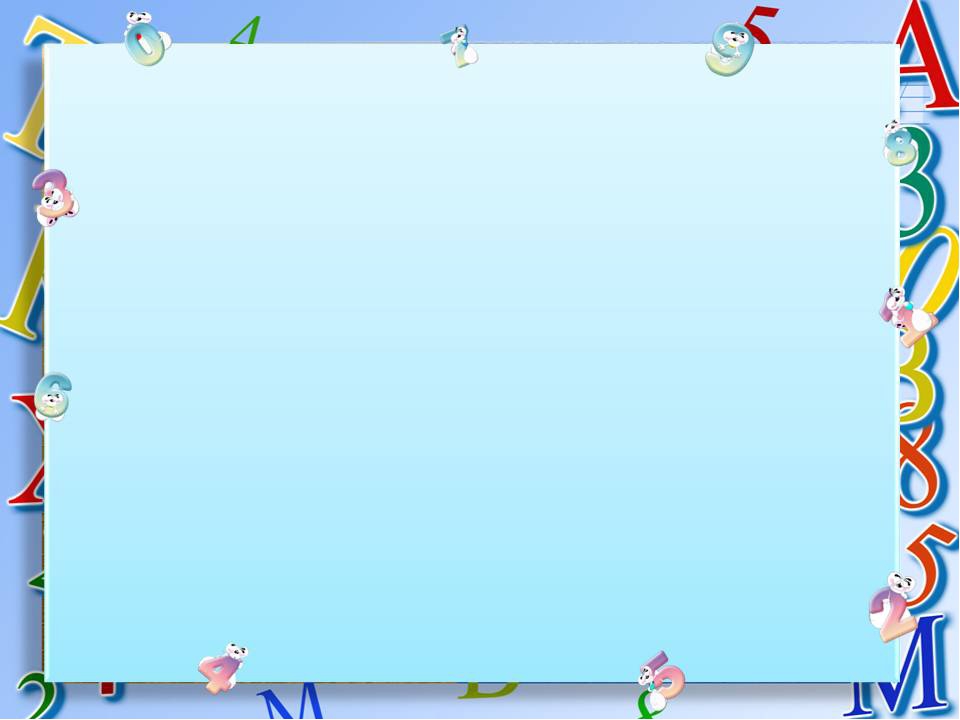 «Игра-это огромное, светлое окно, через которое в духовный мир ребёнка вливается живительный поток представлений, понятий об окружающем мире» В.А.Сухомлинский
Раздел «Количество и счет»
«Веселый огород»
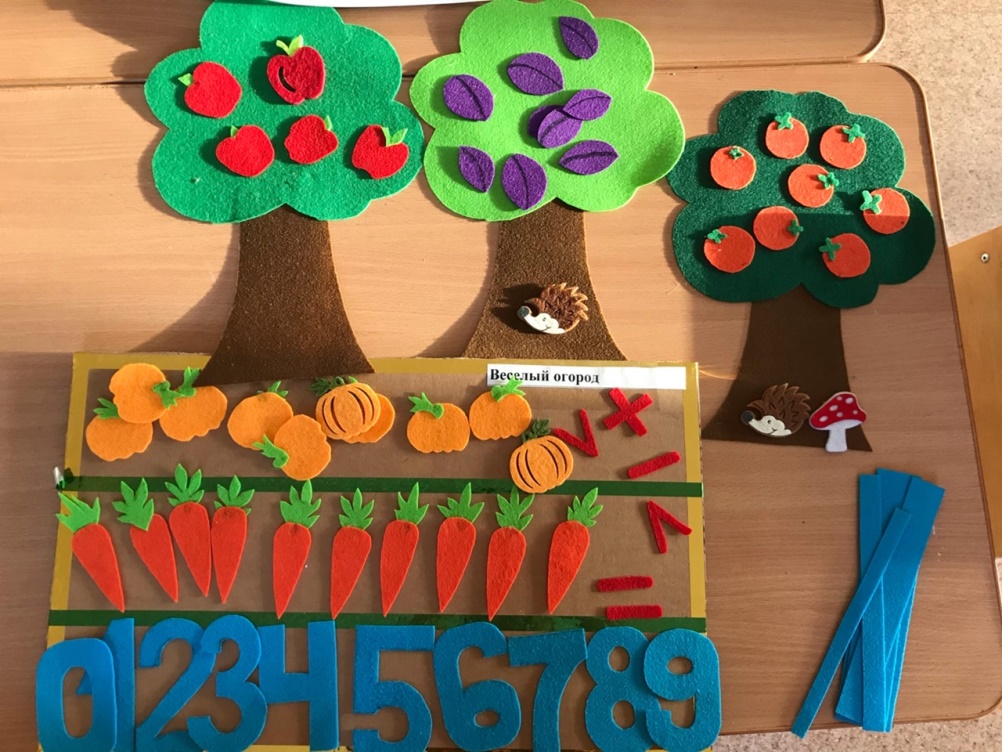 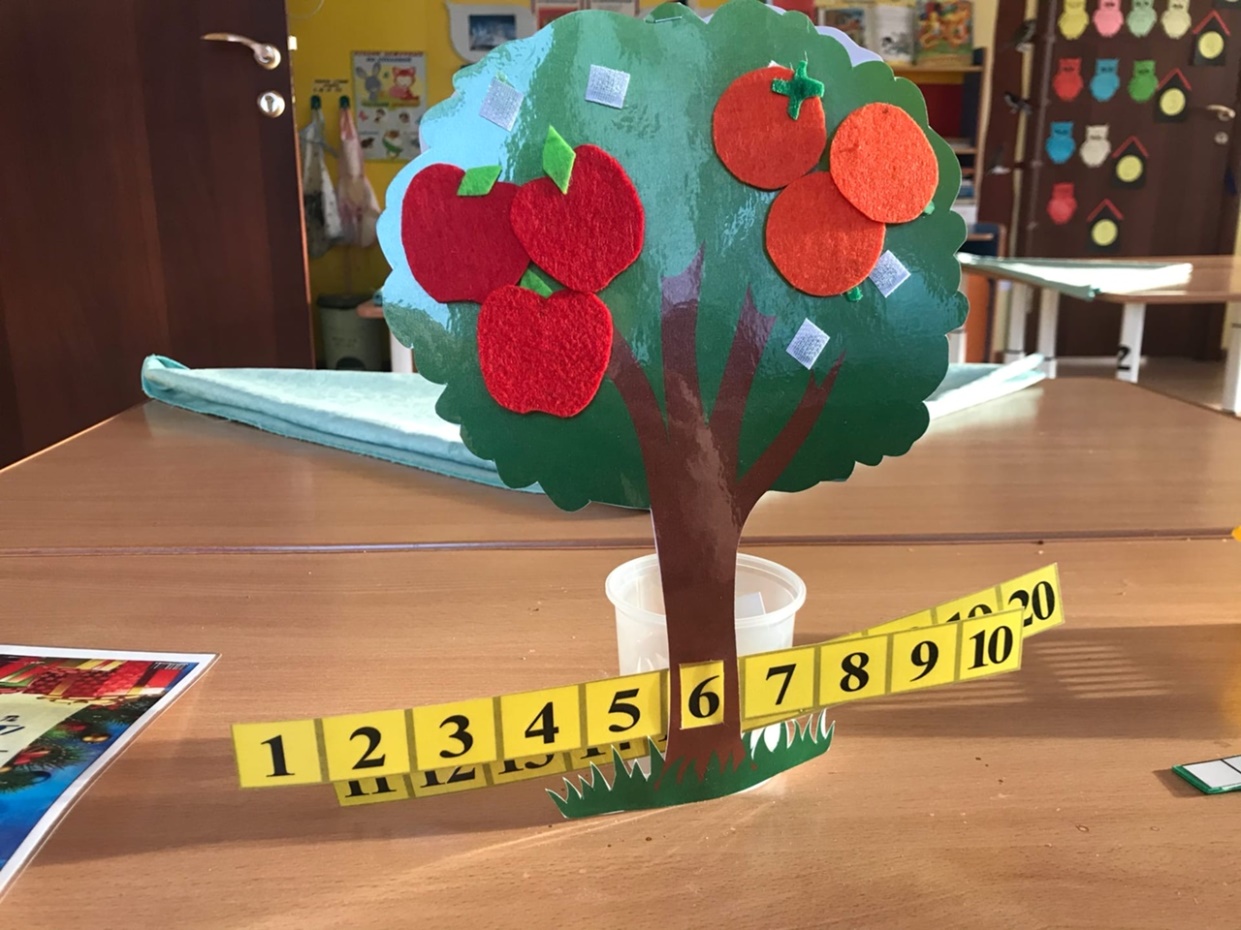 Соотнесение количества предметов с цифрой
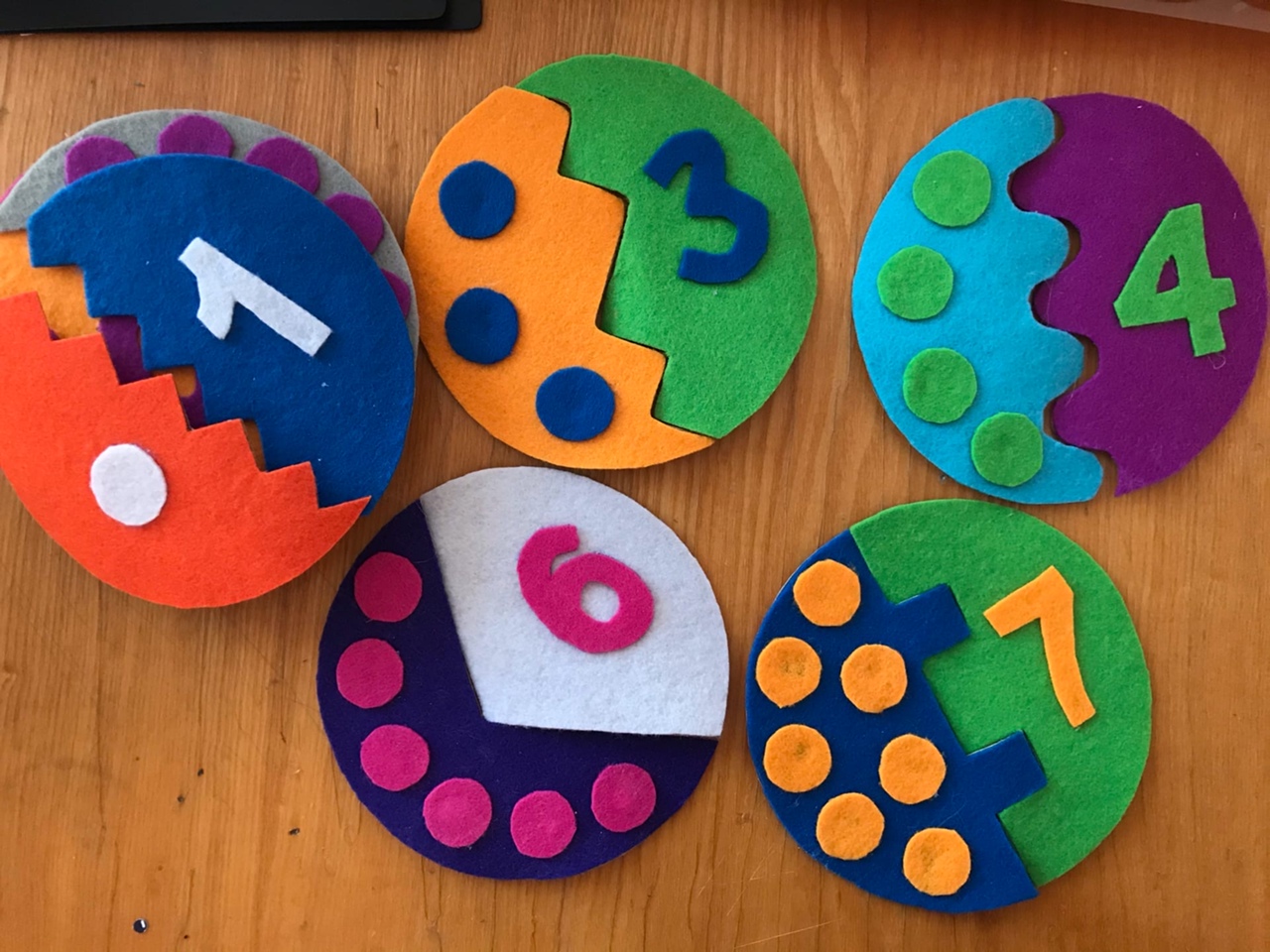 Соотнесение количества предметов с цифрой
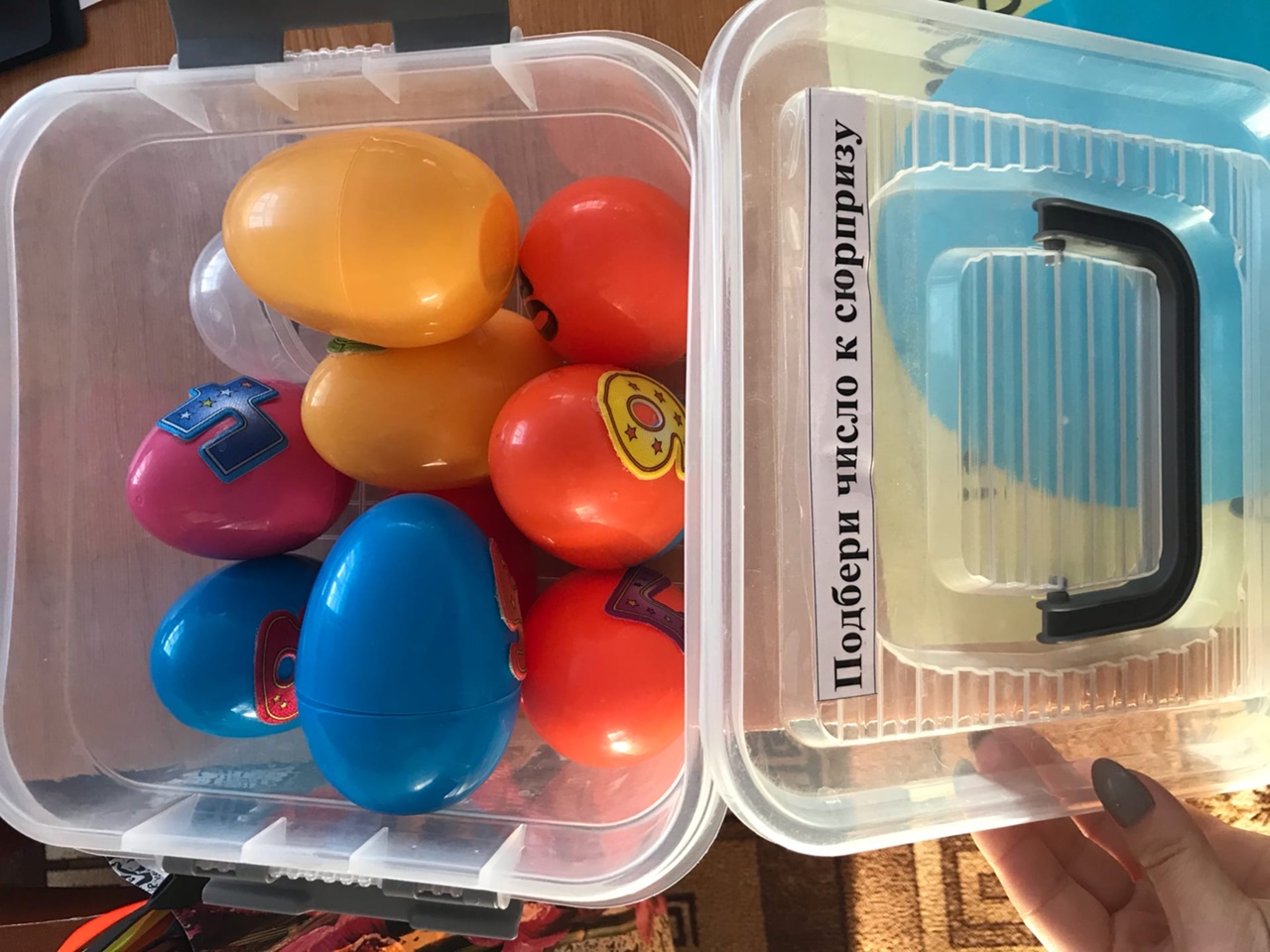 «Подбери кармашек» «Разноцветный пломбир»
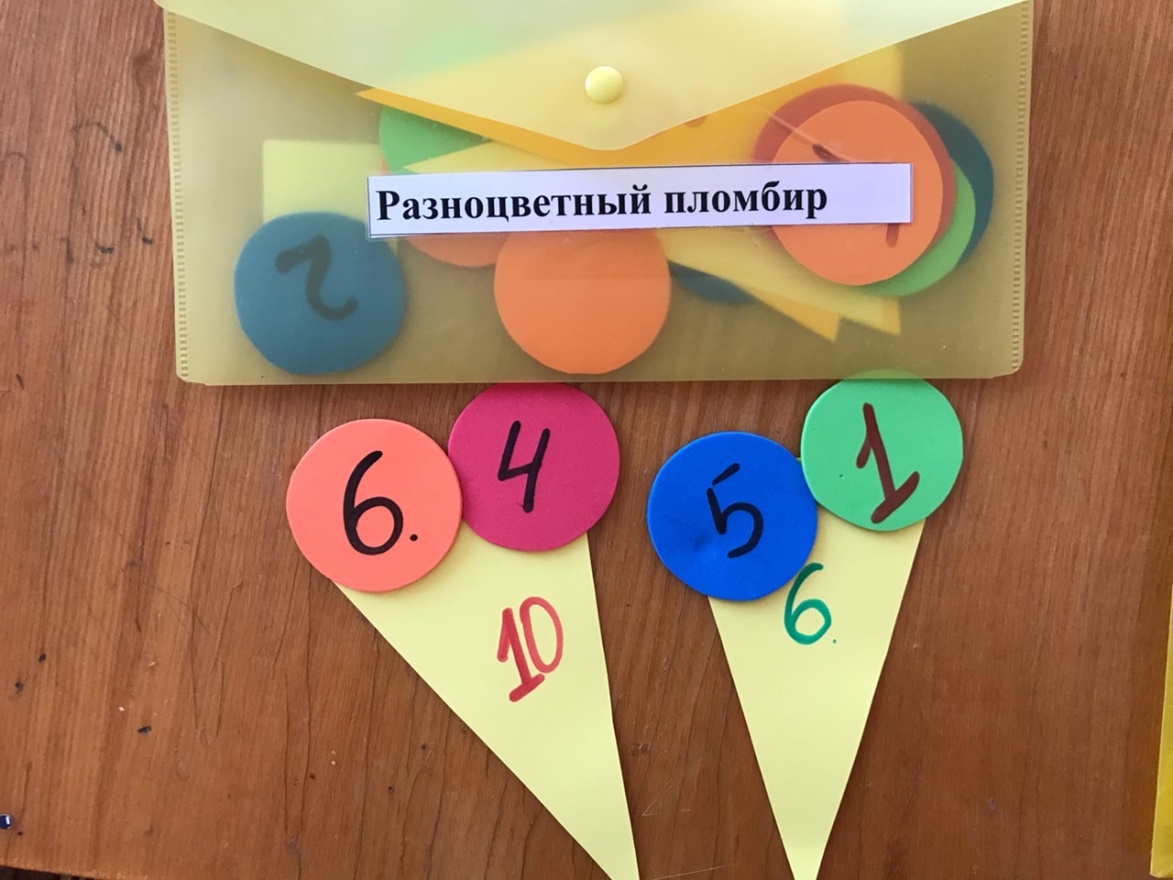 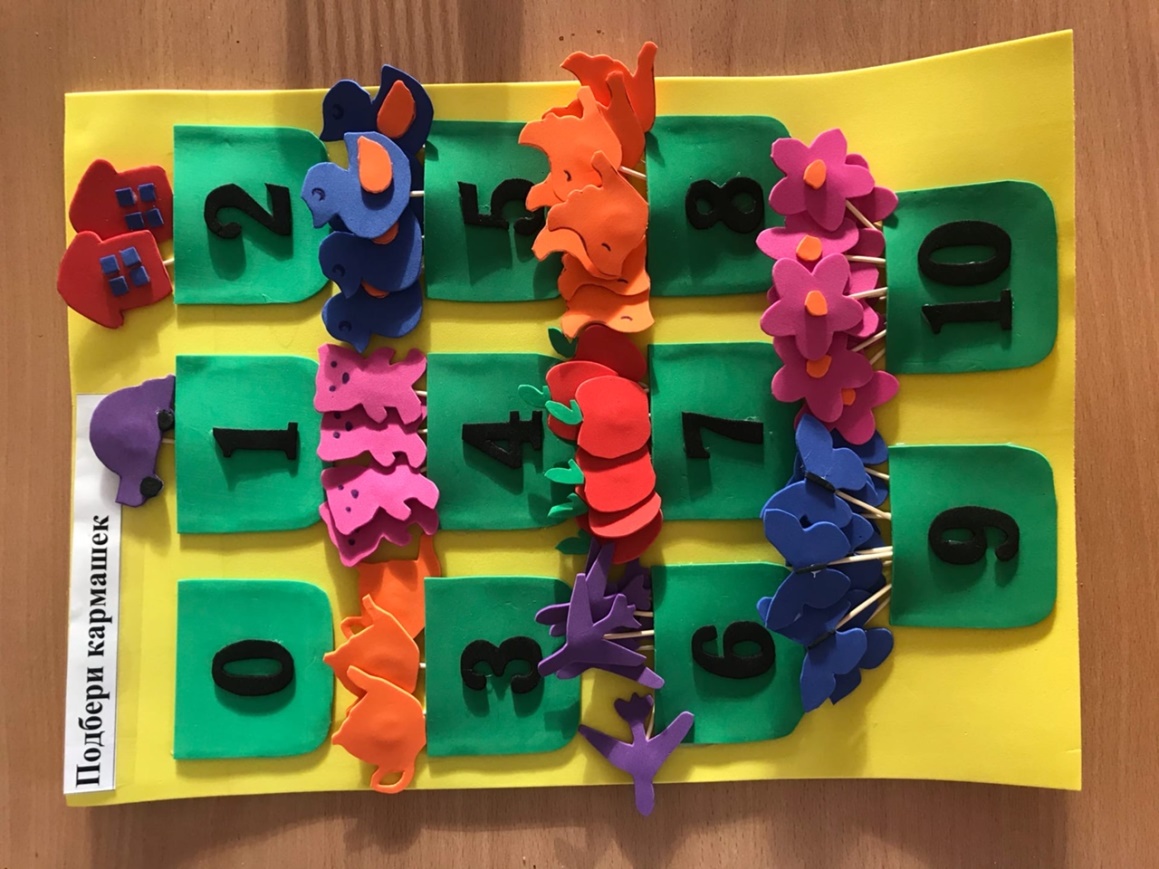 Изучение детьми состава числа из двух меньших чисел
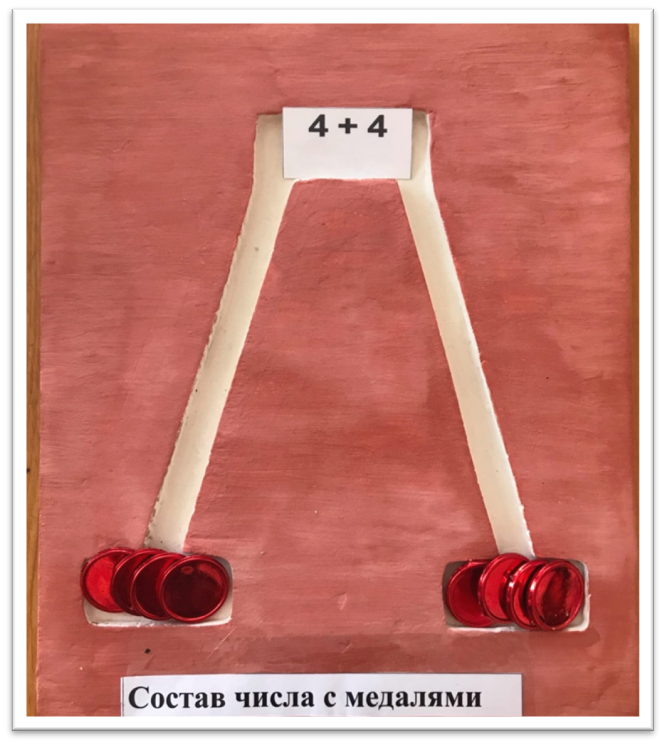 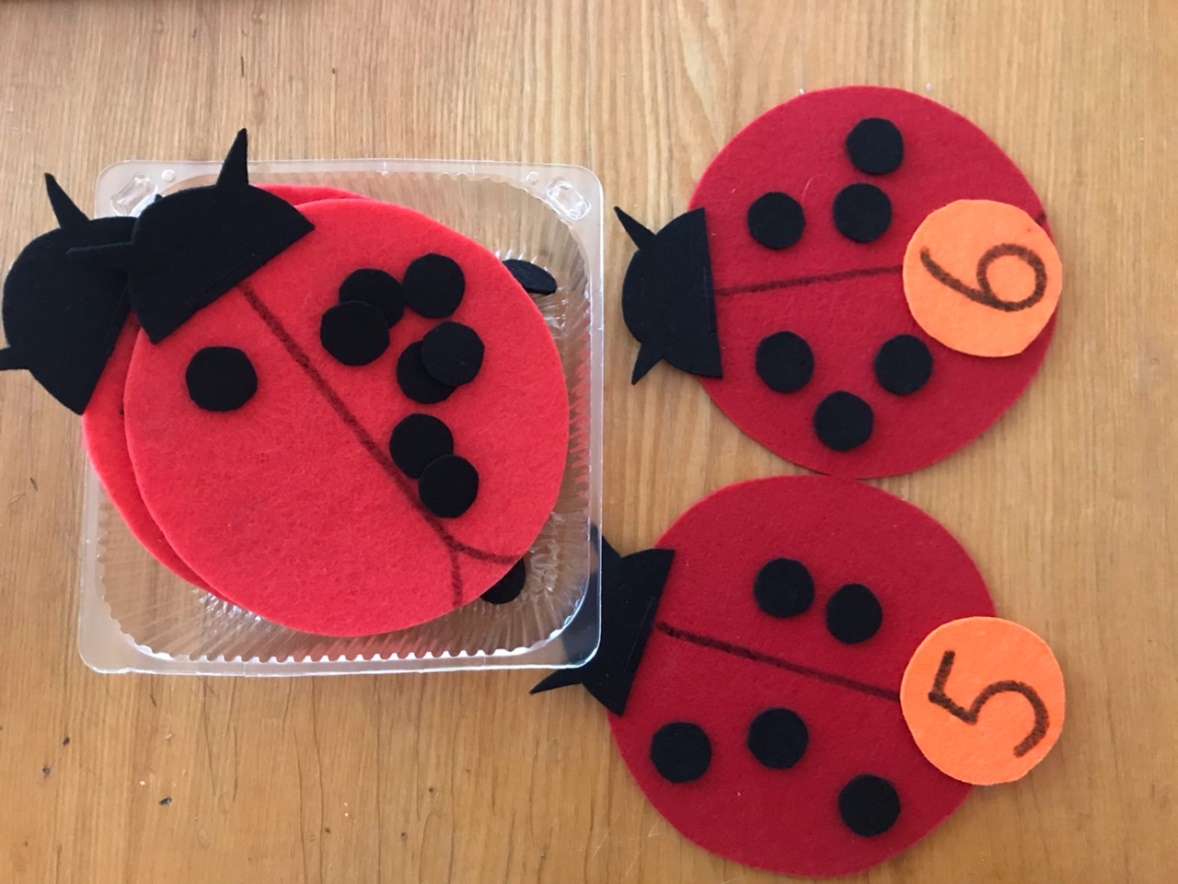 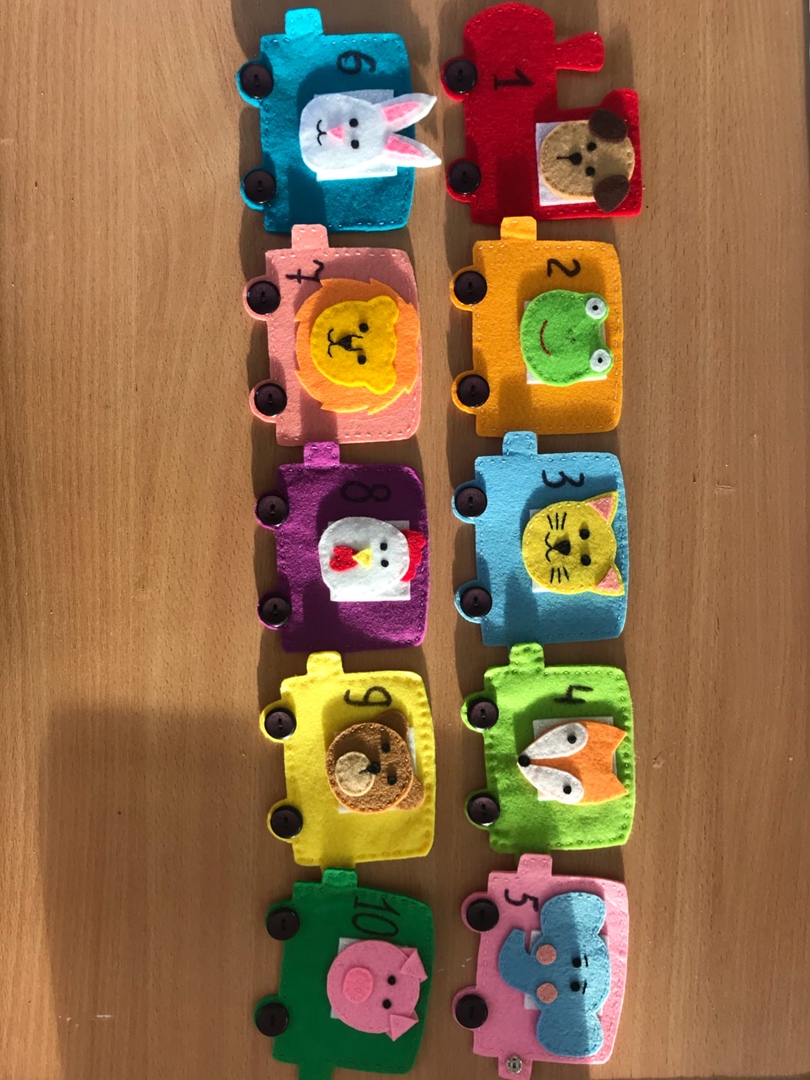 «Математический паровоз»«Математическая стирка»
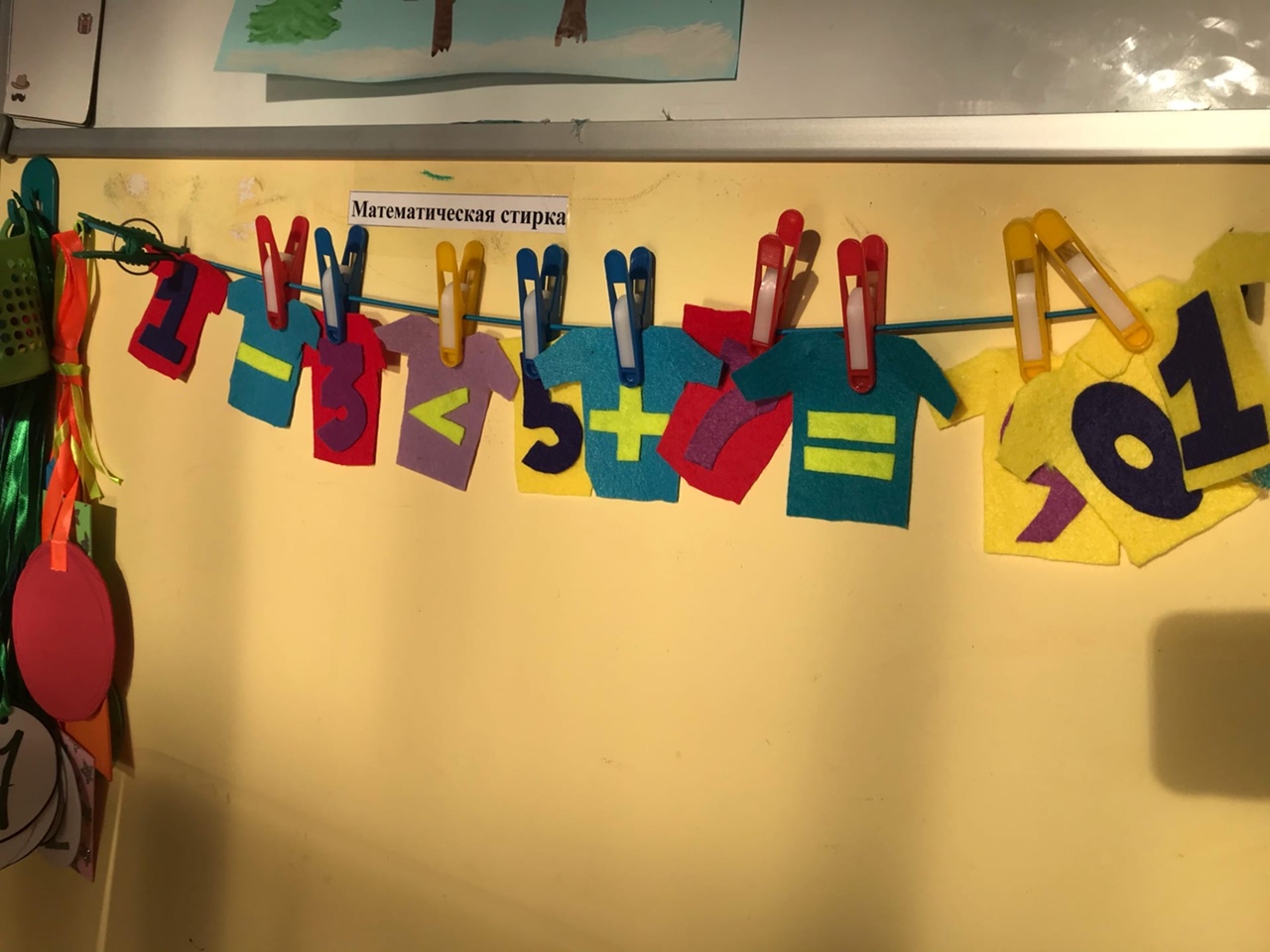 «Решай играя»
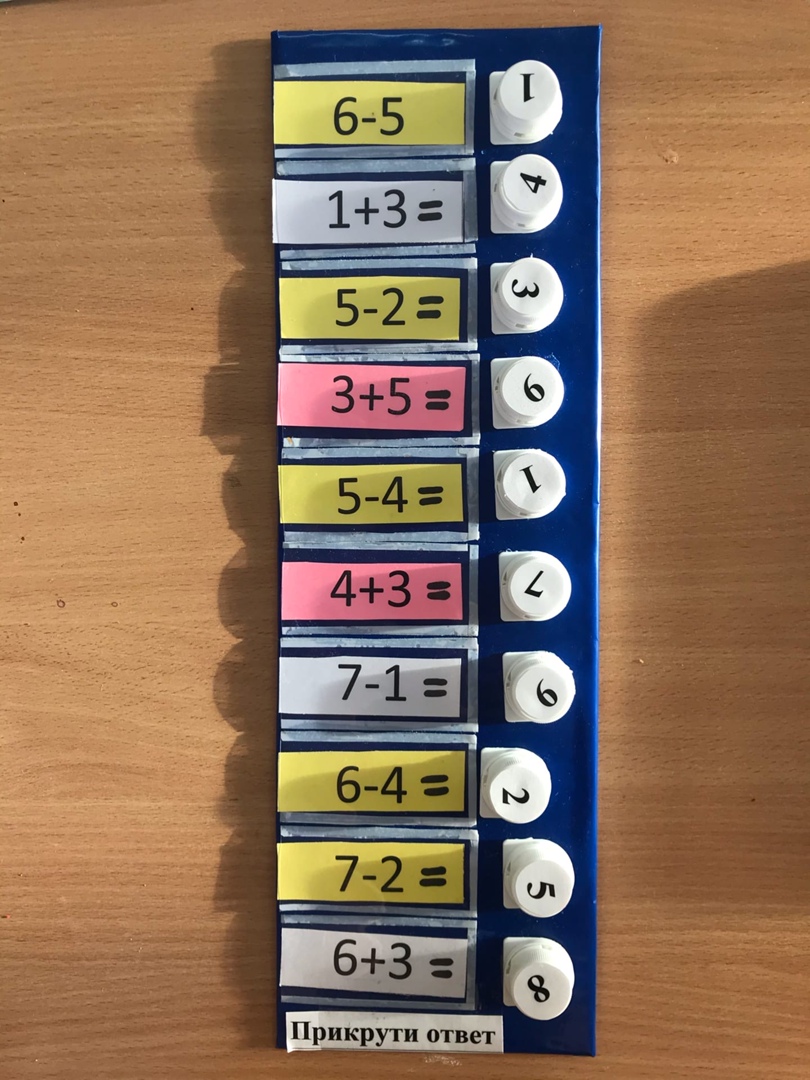 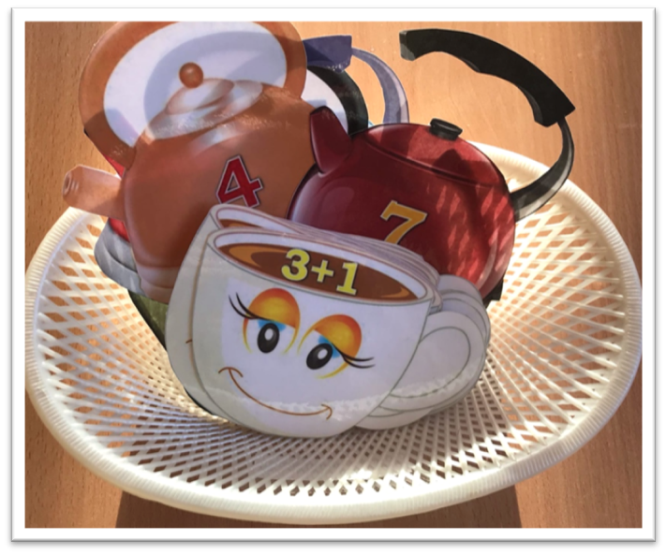 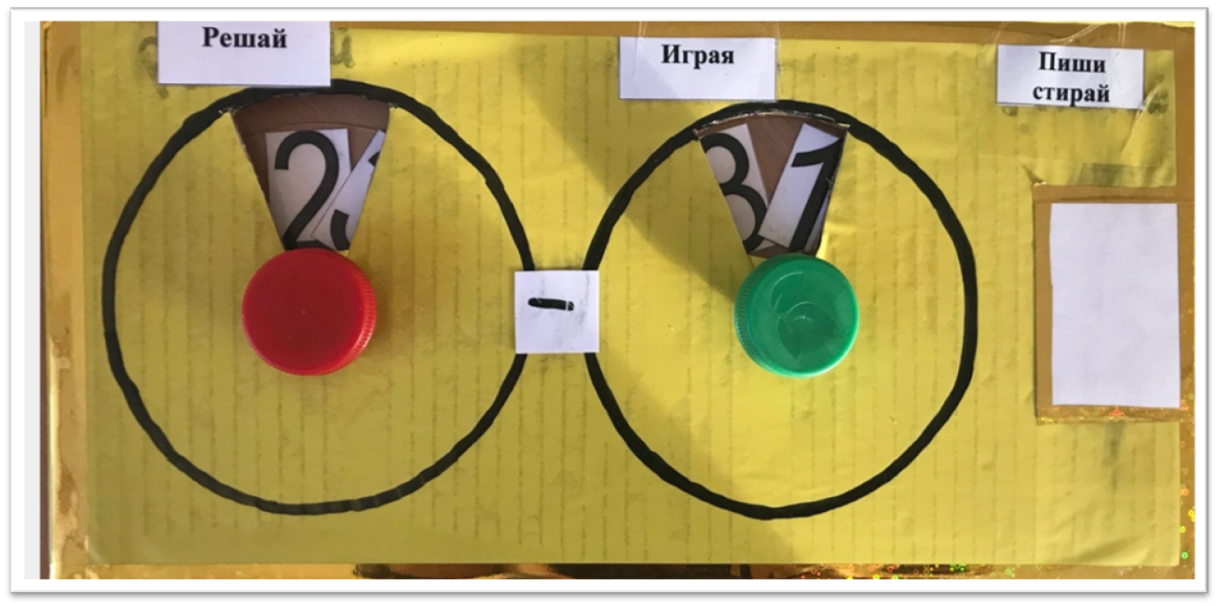 «Пропущенные цифры»
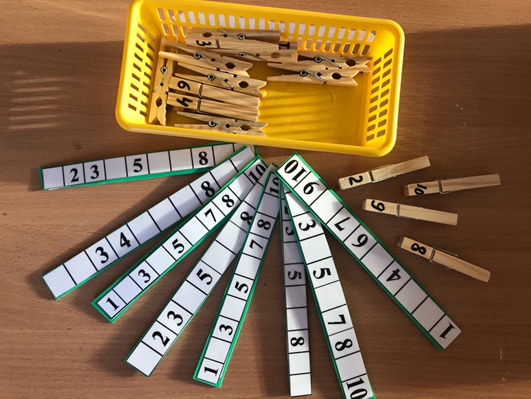 «Больше, меньше, равно»
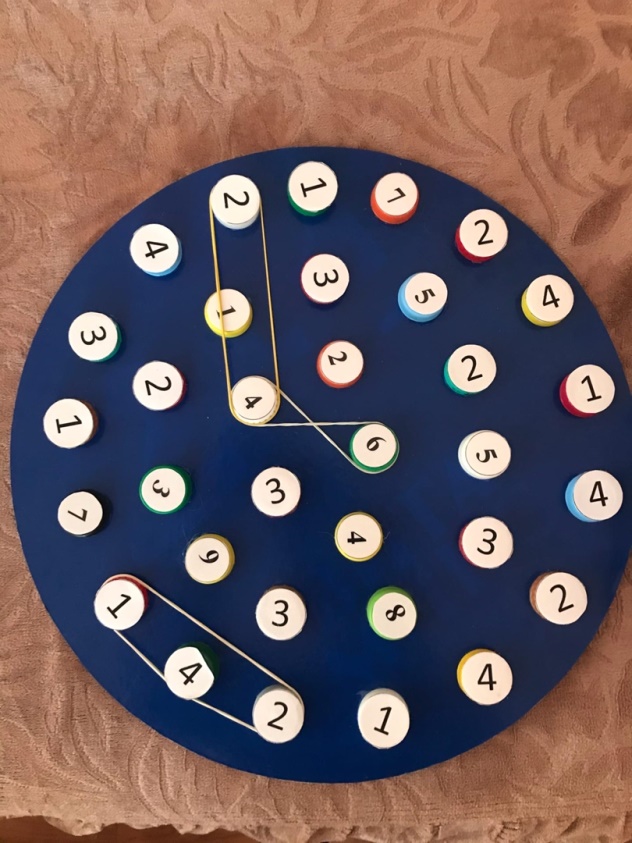 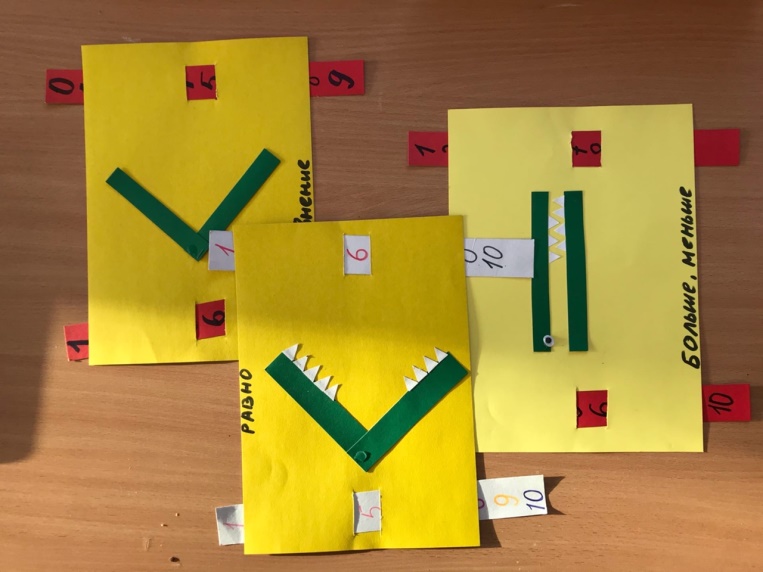 Математический 
планшет
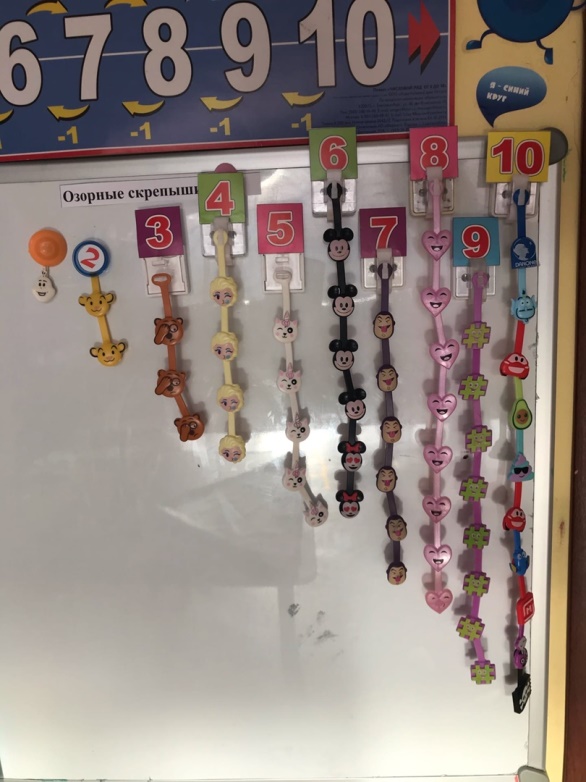 Озорные 
скрепыши
Раздел «Ориентировка во времени»
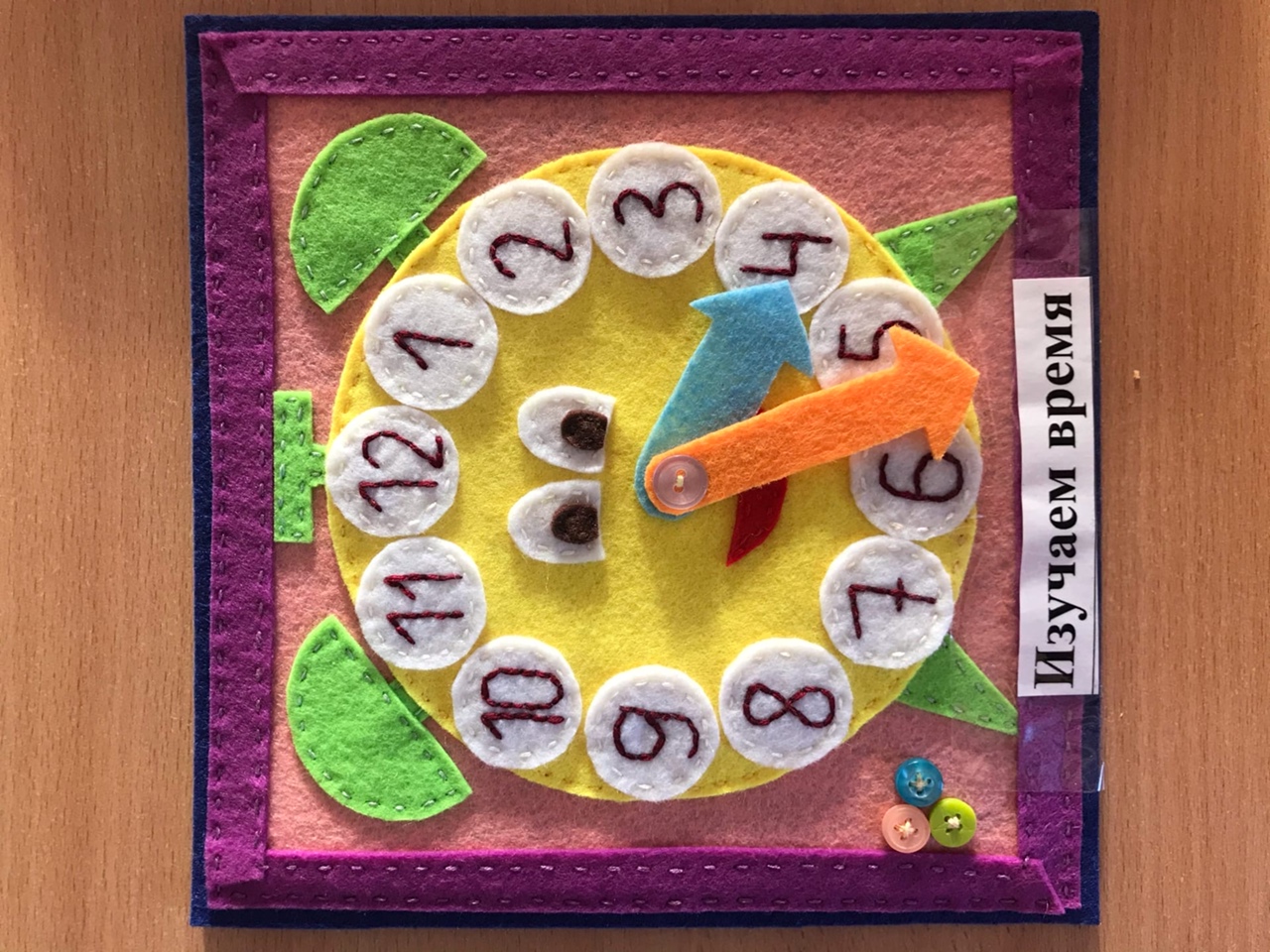 Раздел «Ориентировка в пространстве»
Математический бой
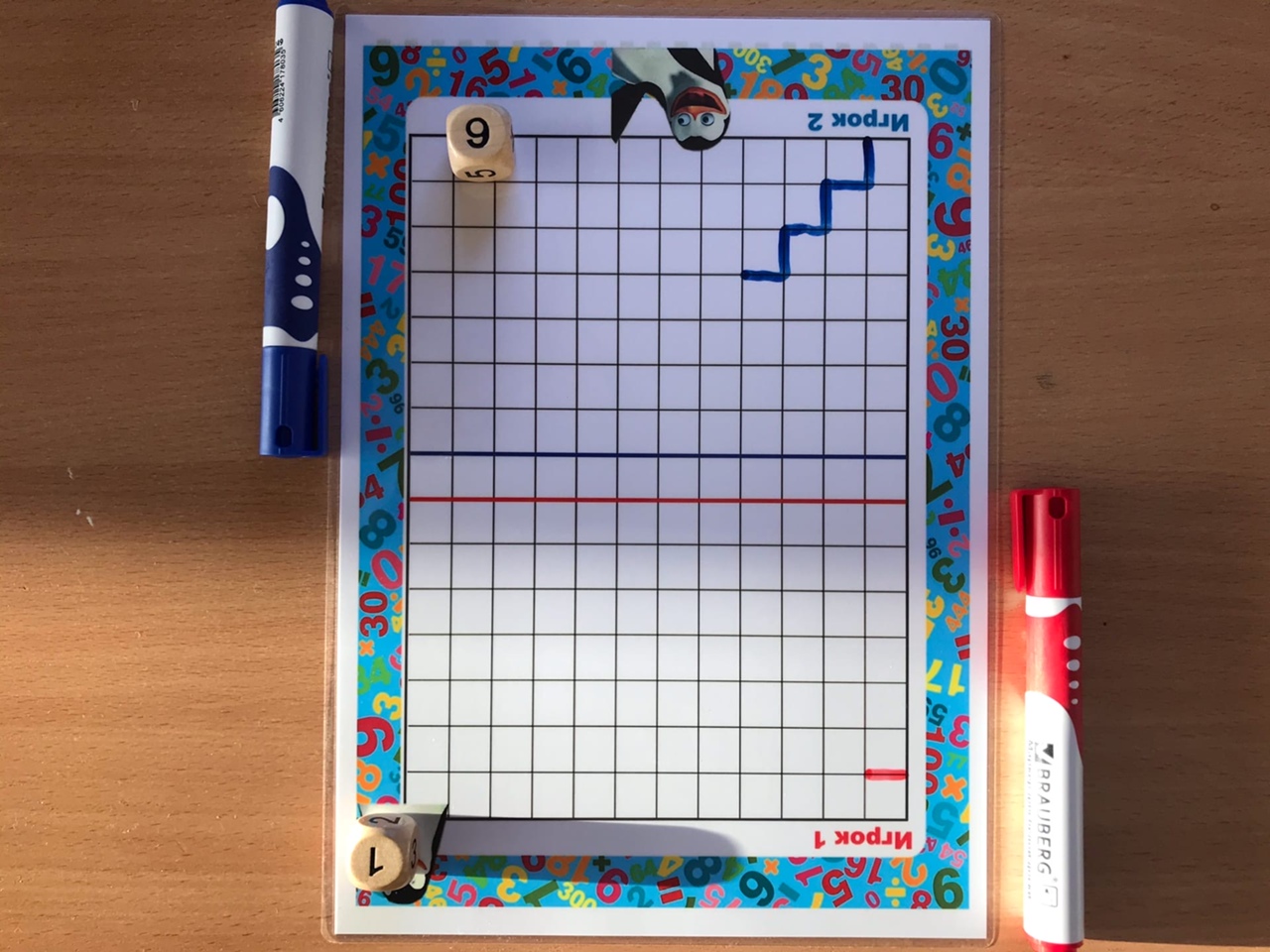 Раздел «Величина»
Обучение детей делению на две, четыре равные части
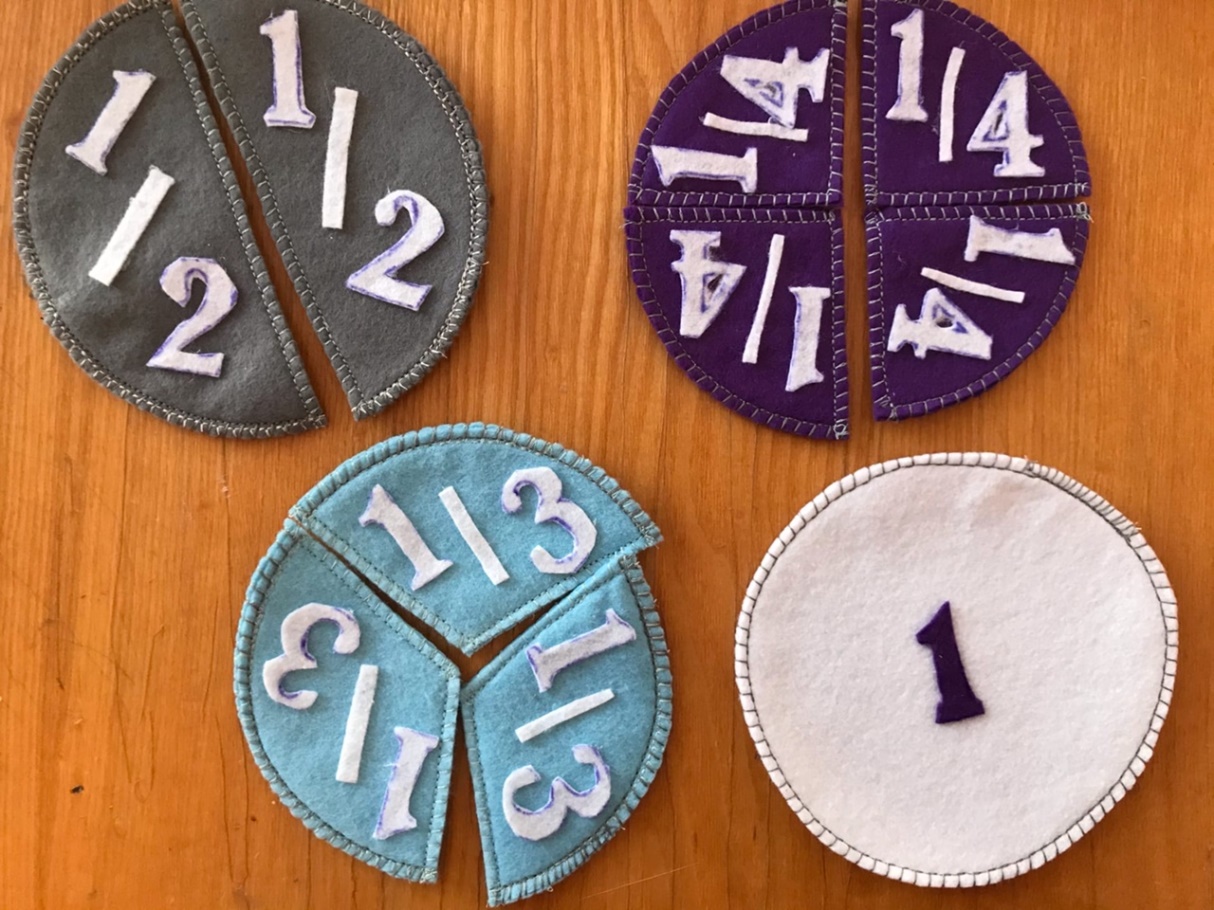 Раздел «Геометрическая фигура»
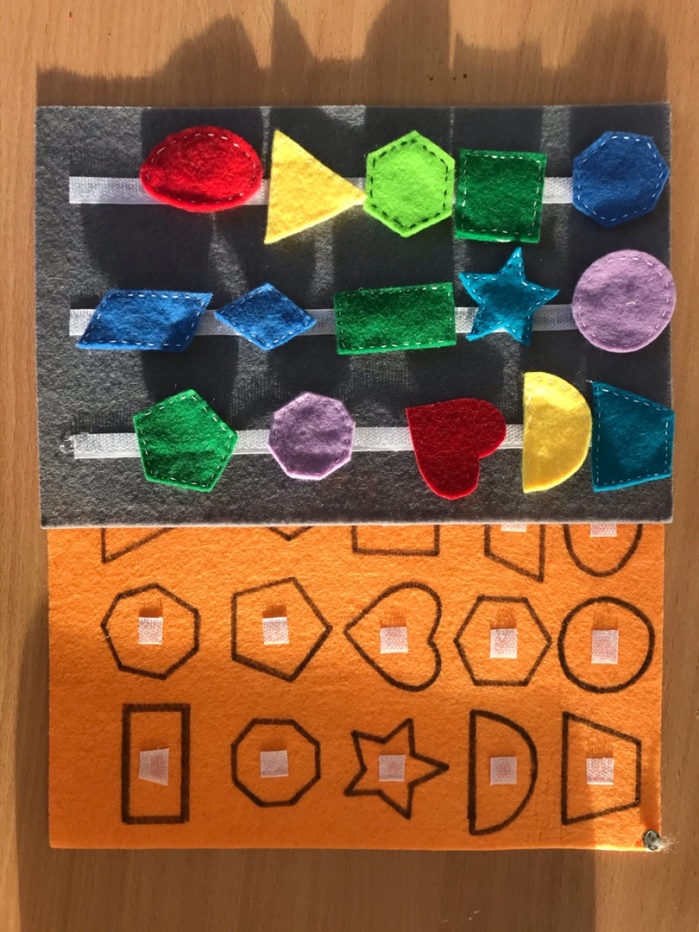 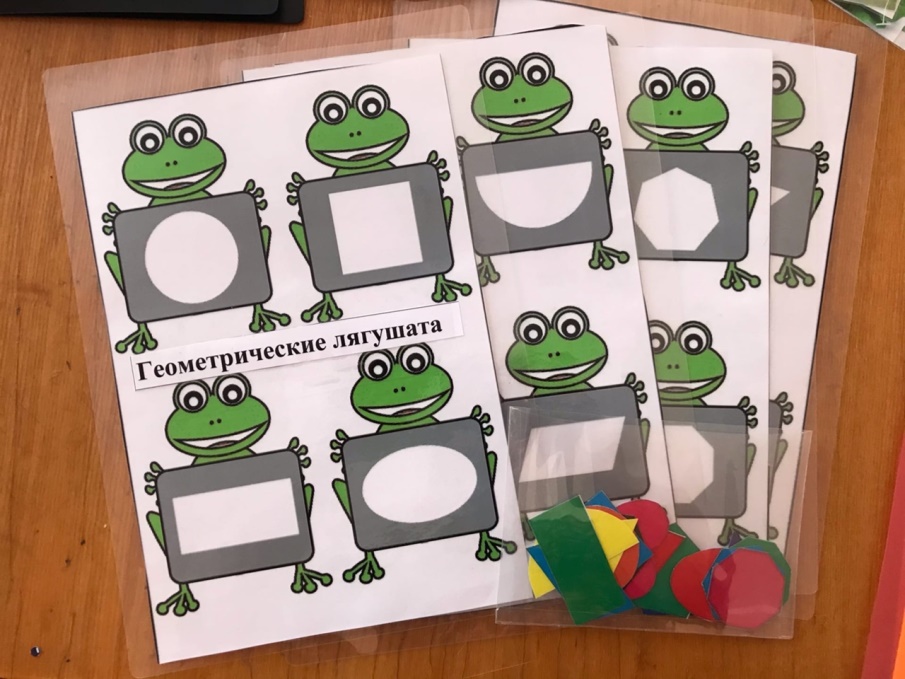 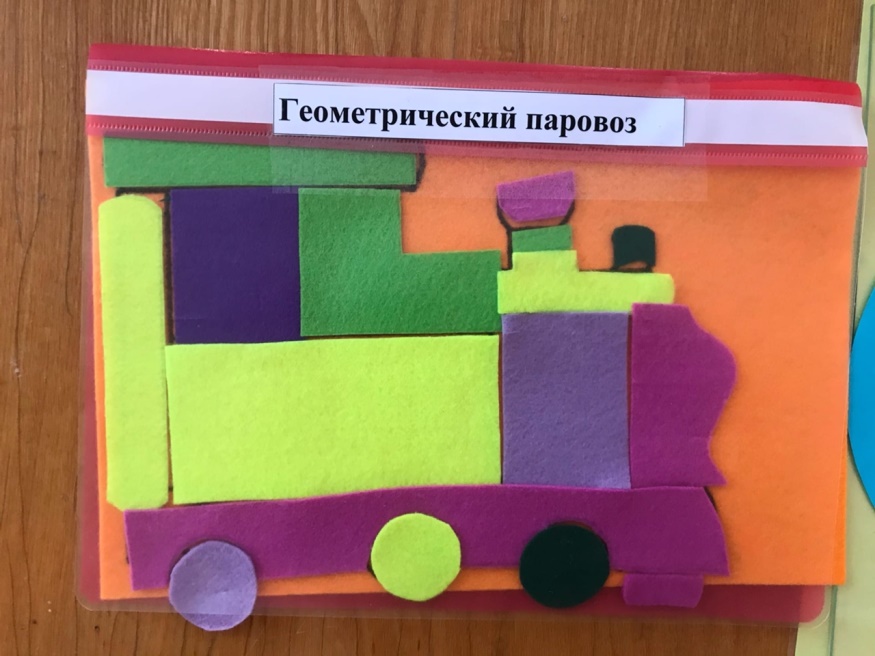 Геометрические гонки
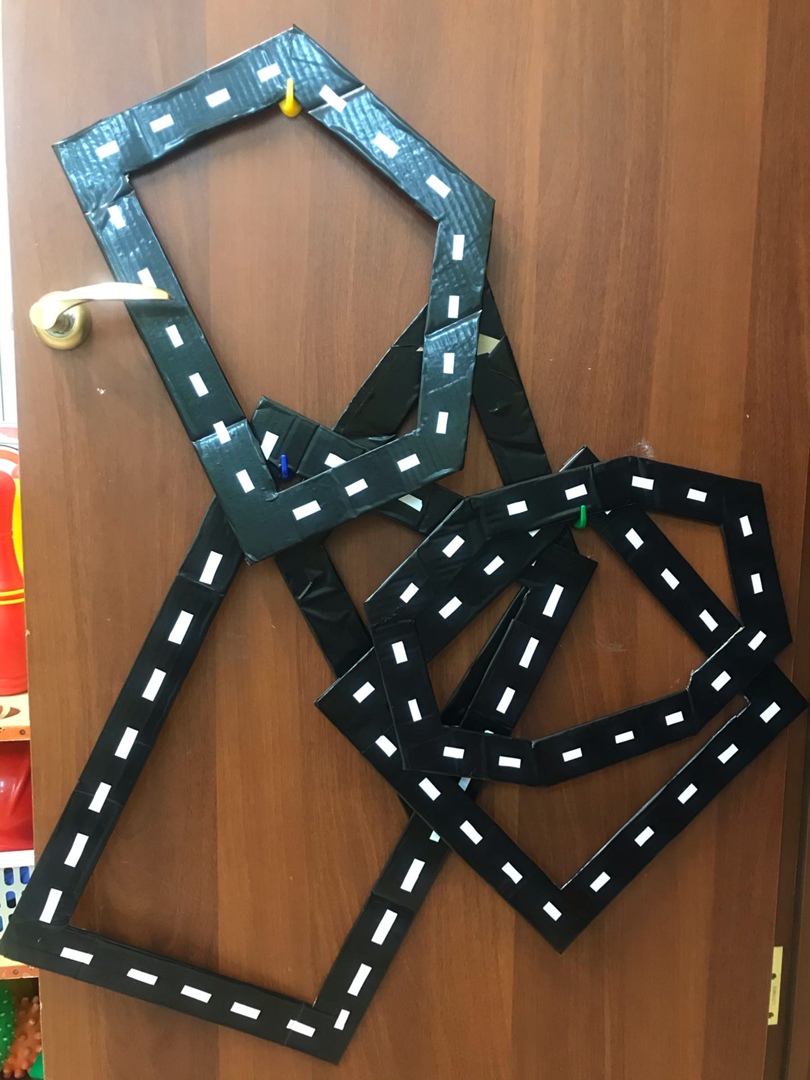 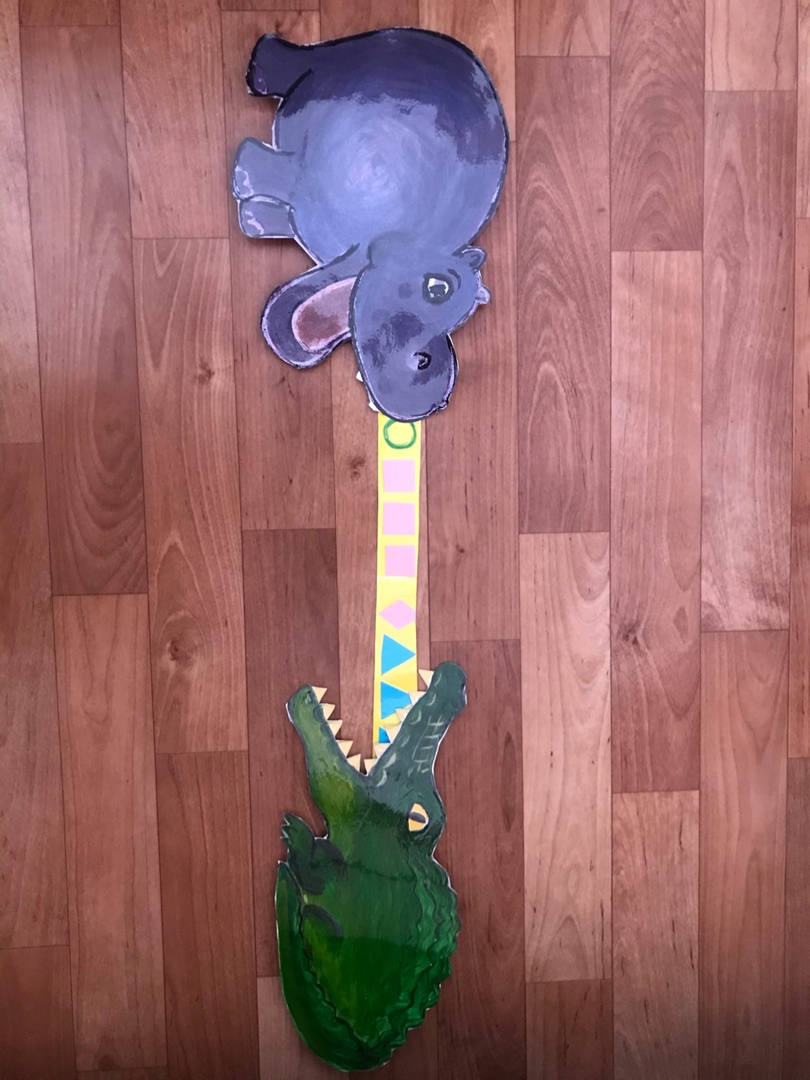 Настольные игры своими руками
«Накорми хищников»
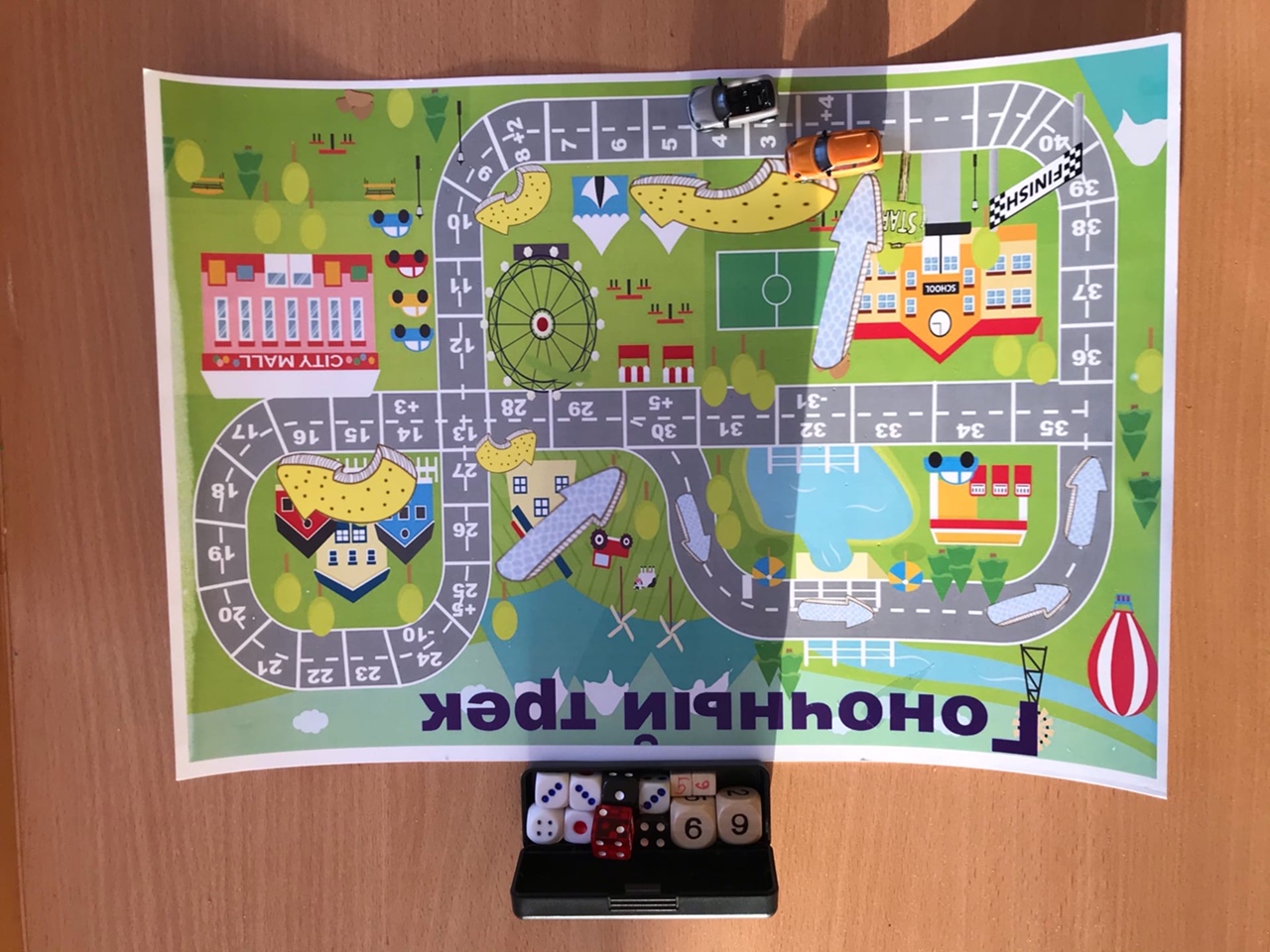 «Кто быстрее?»«Взлетай, на раз!»
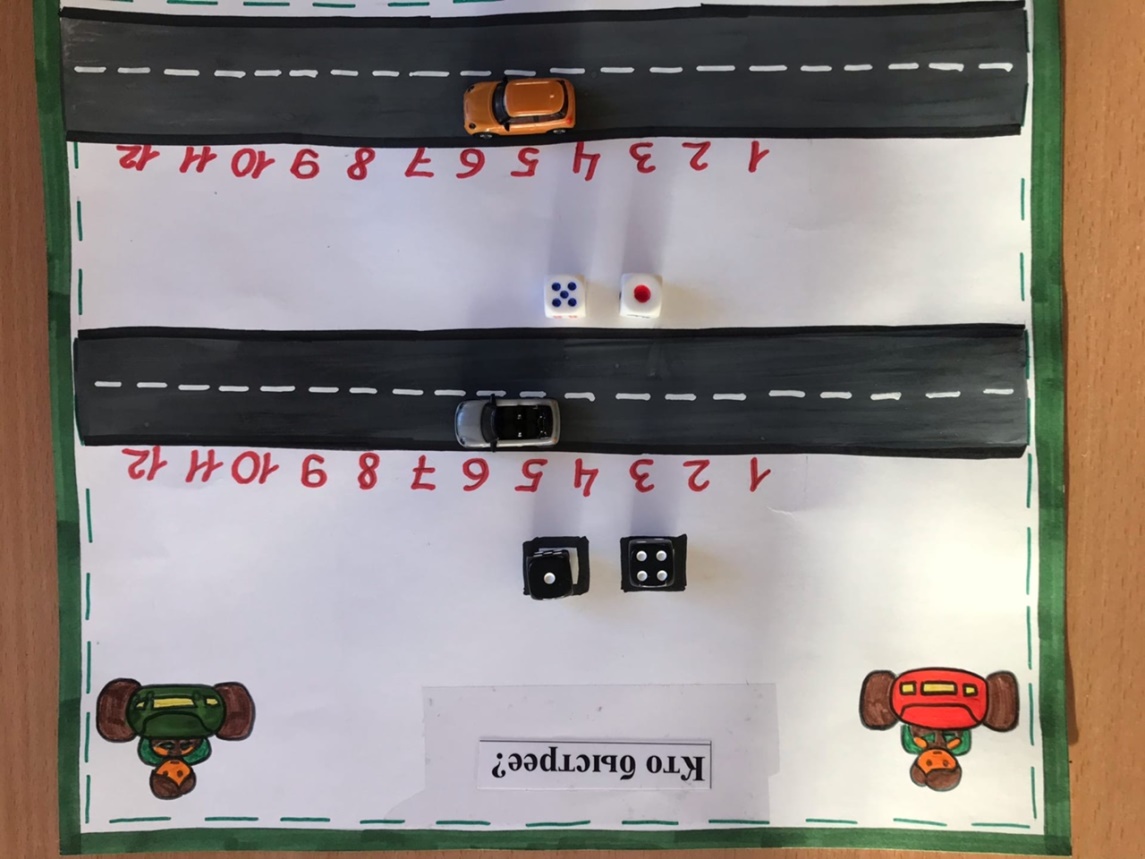 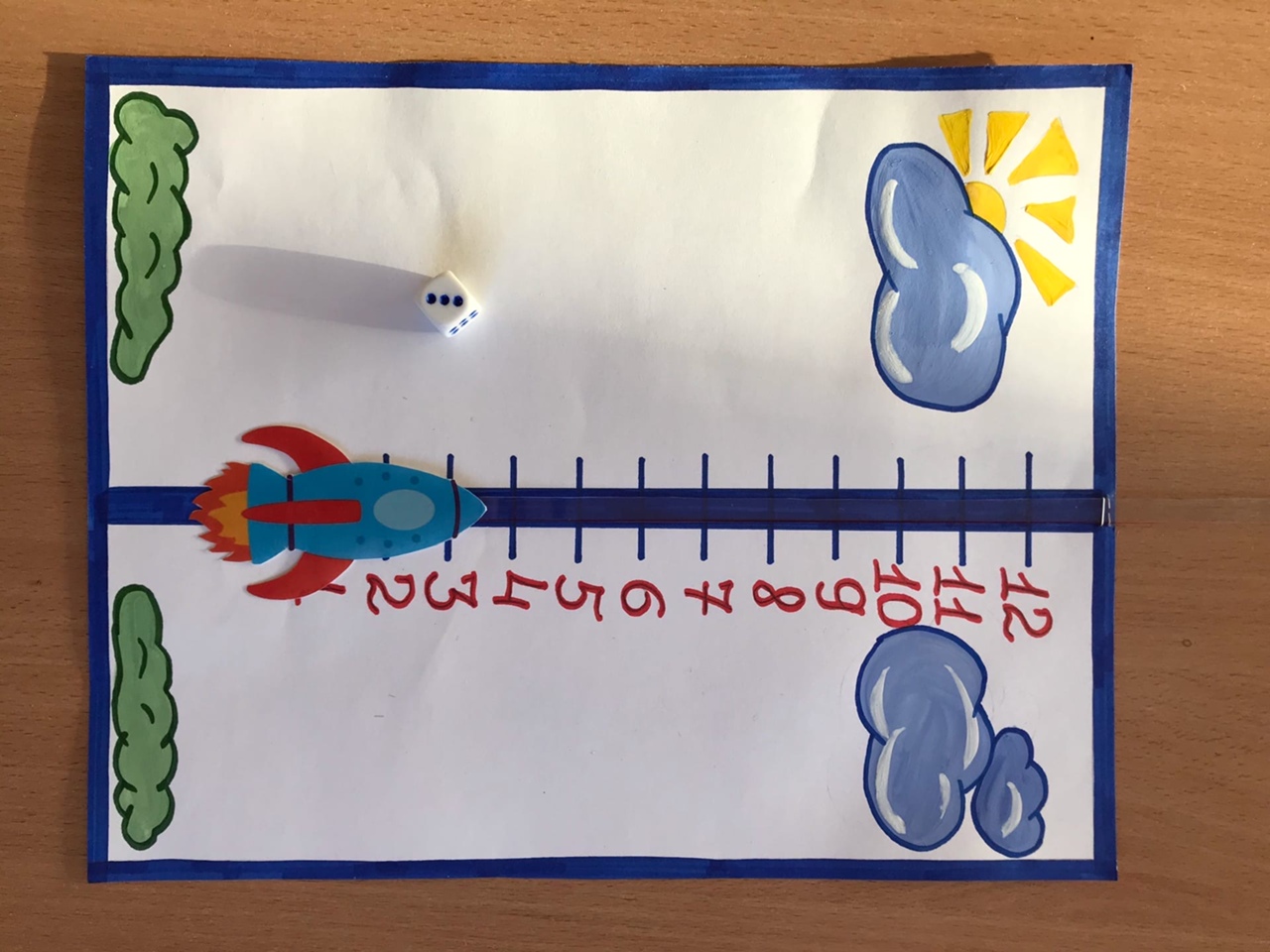 Настольный бильярд
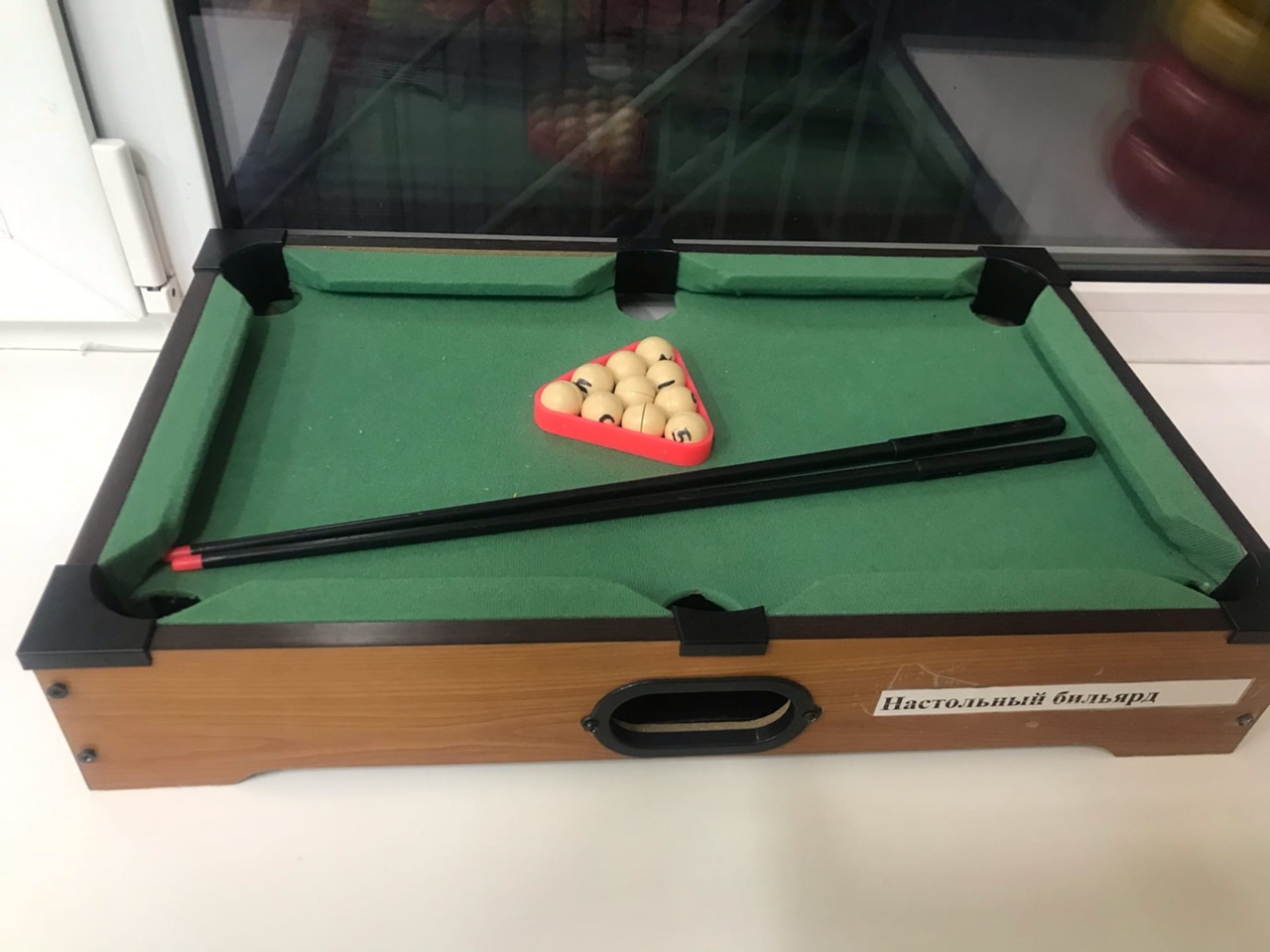 Логическое мышление
Дидактическая игра «Крестики-нолики» для детей 5–7 лет
- Закреплять у старших дошкольников умения различать понятия «вертикально», «горизонтально» и «по диагонали»;
- Овладевать логическими операциями;
- Закреплять счет в пределах 10.
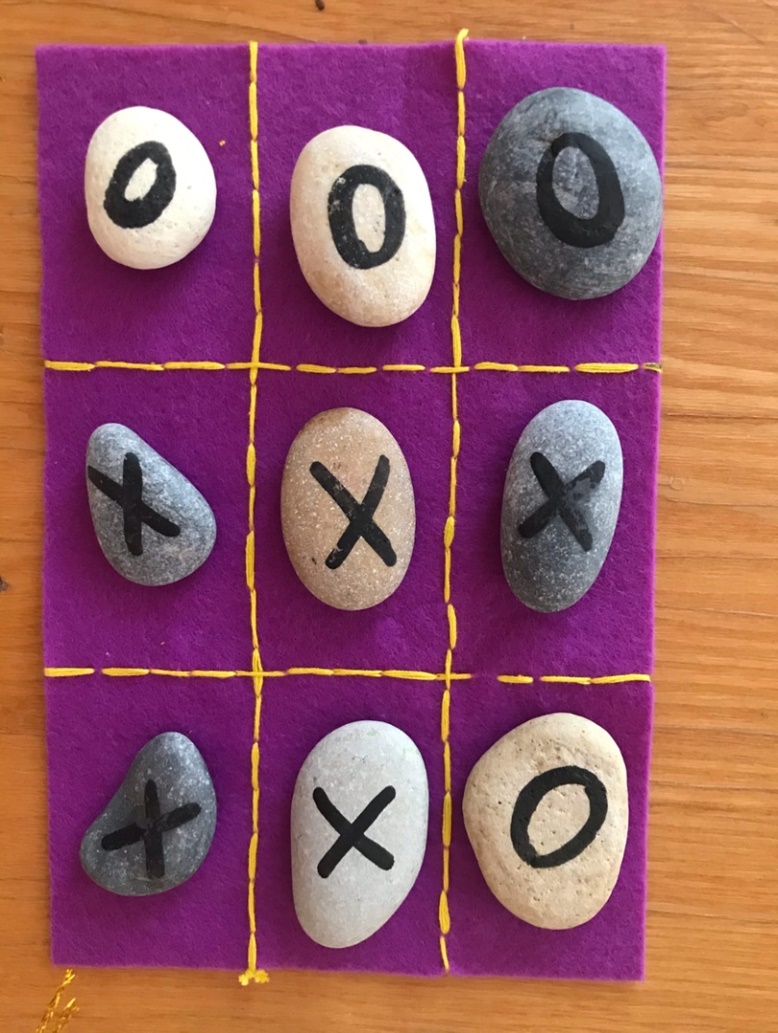 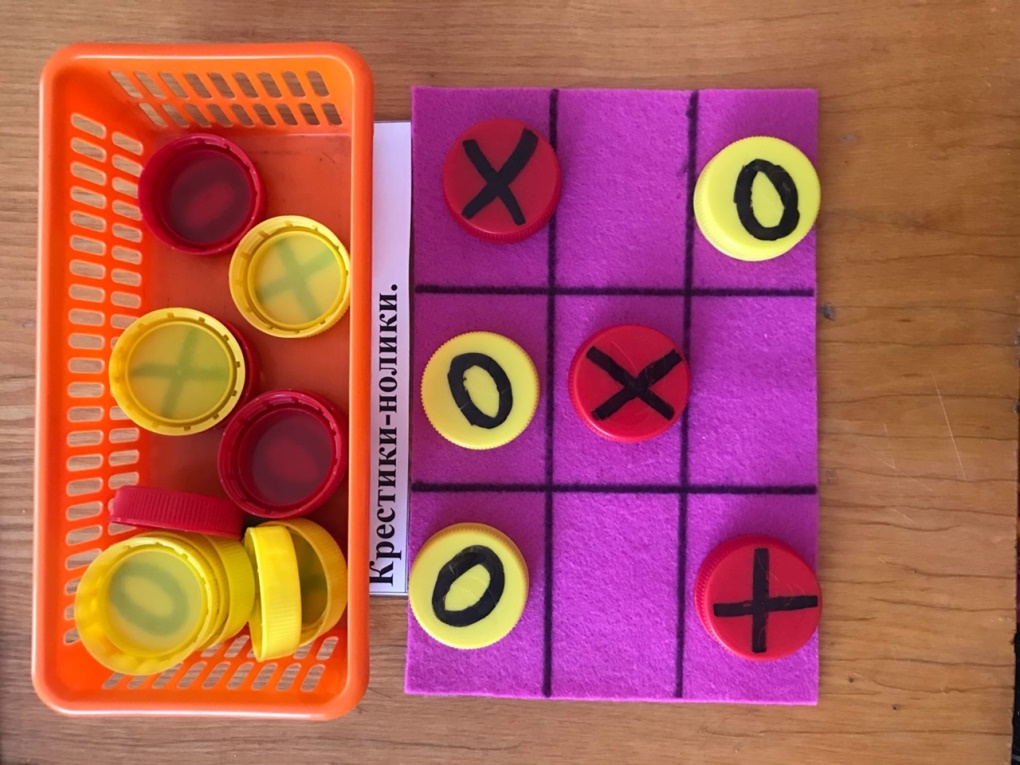 Головоломка «Пентамино»
Автором «Пентамино» является американский математик, изобретатель головоломок и занимательных задач С. В. Готлиб
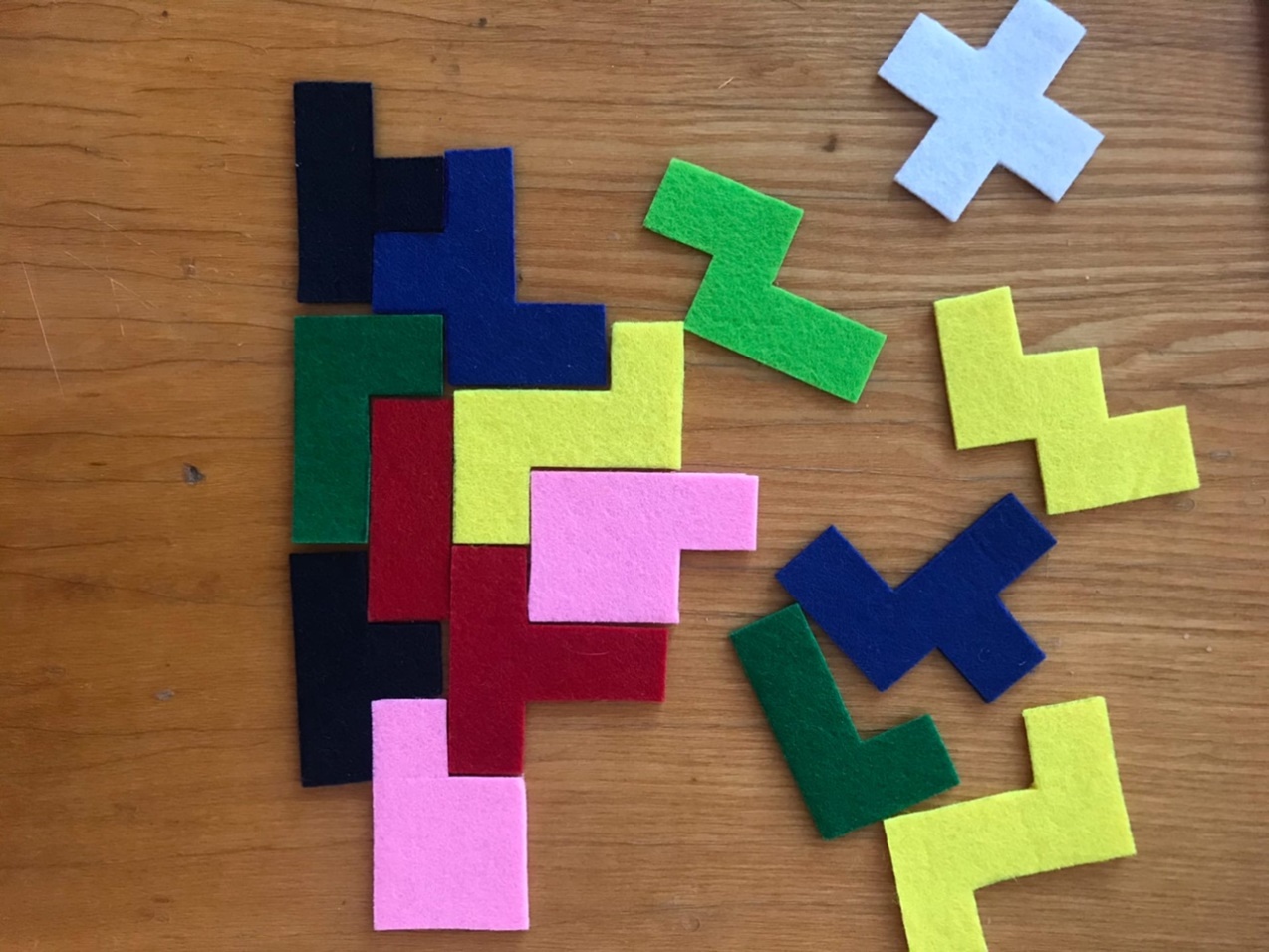 Цель изготовления игры: создание пособия для занятий и самостоятельной игровой деятельности детей.
Круги «Луллия»
К данному пособию сделала дидактическую игру:
«Сочиняем задачи»
- учить детей на наглядной основе составлять и решать простые арифметические задачи на сложение и на вычитание
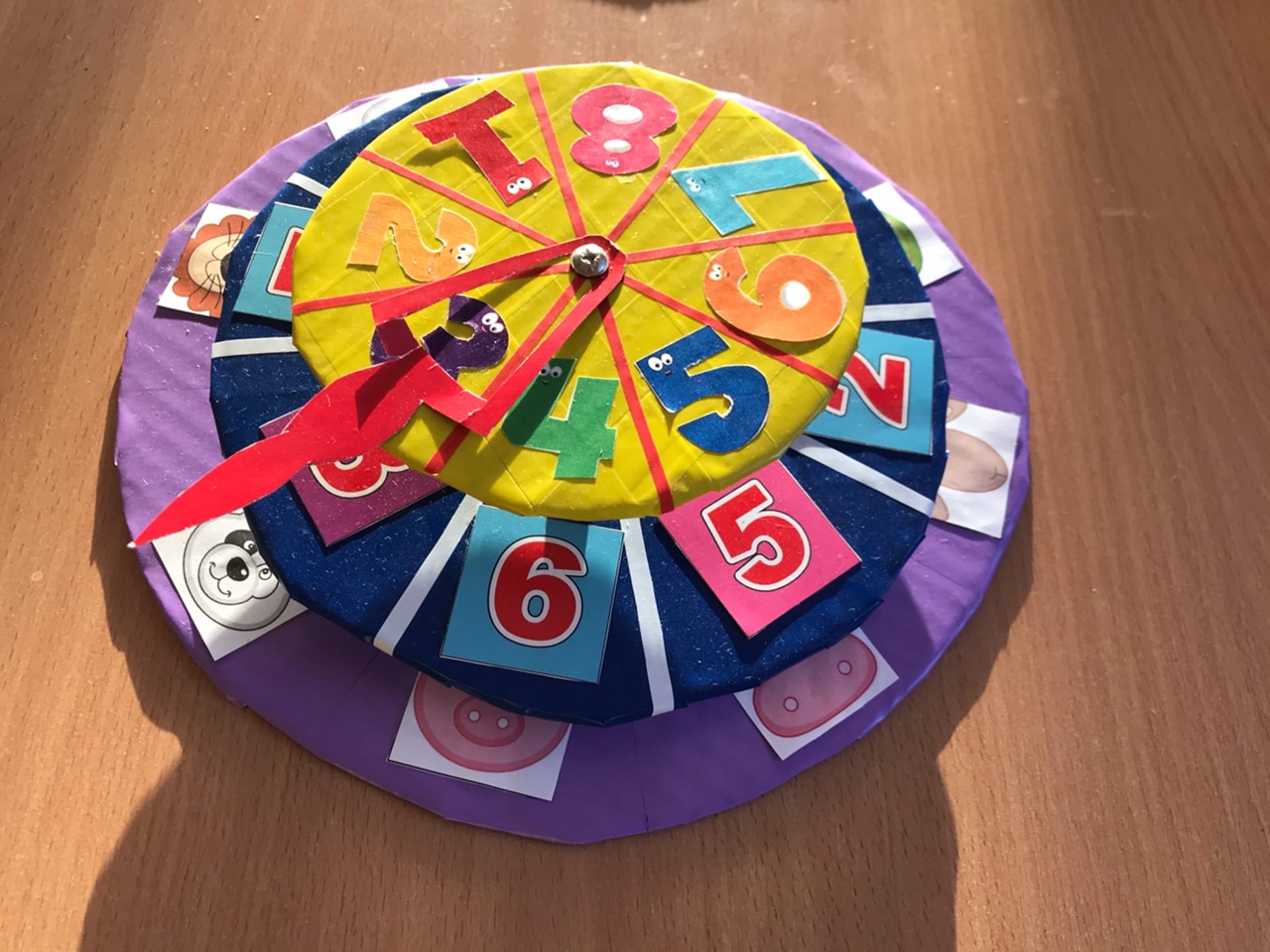